Origin story
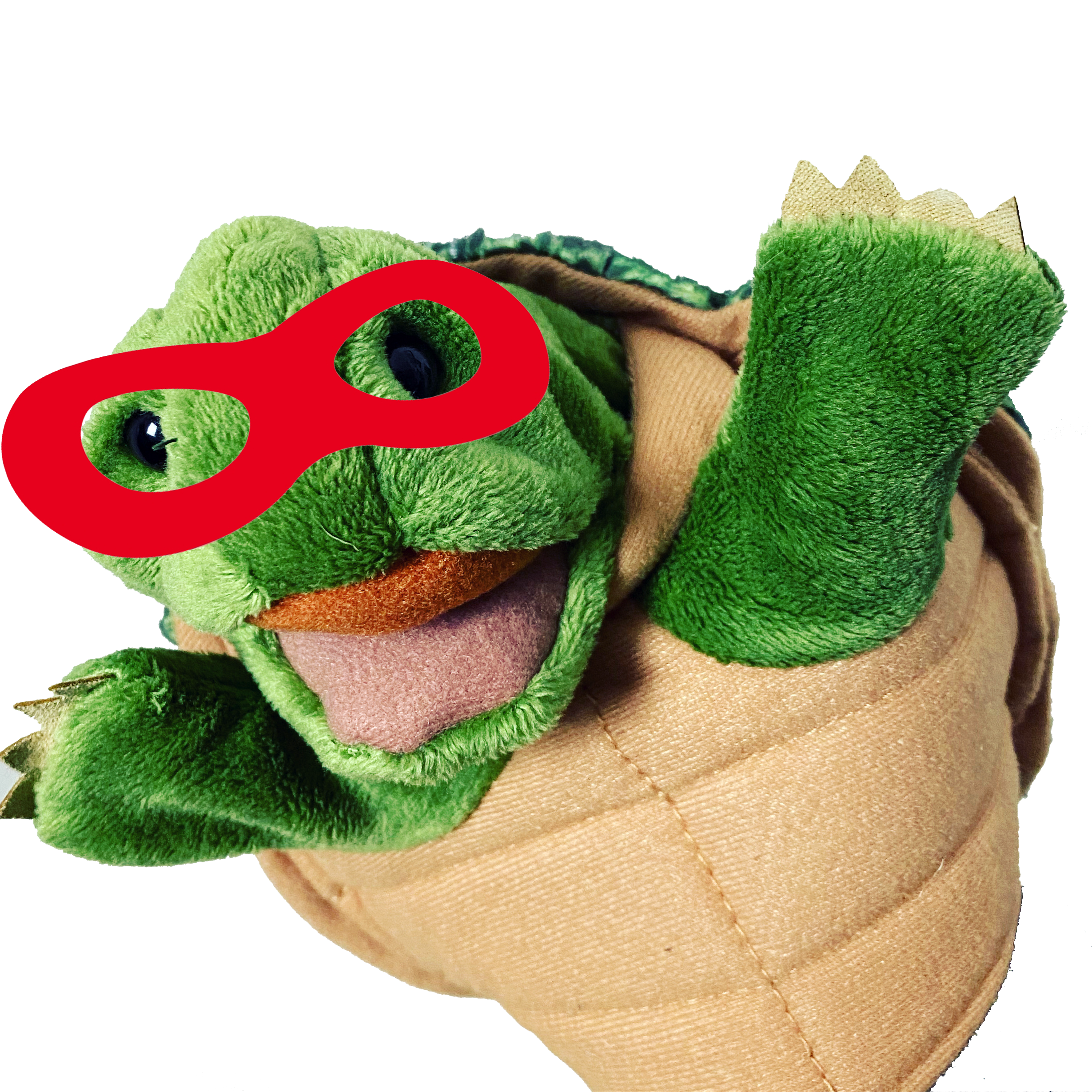 Birth of your superhero
objectives
of this lesson
objectives
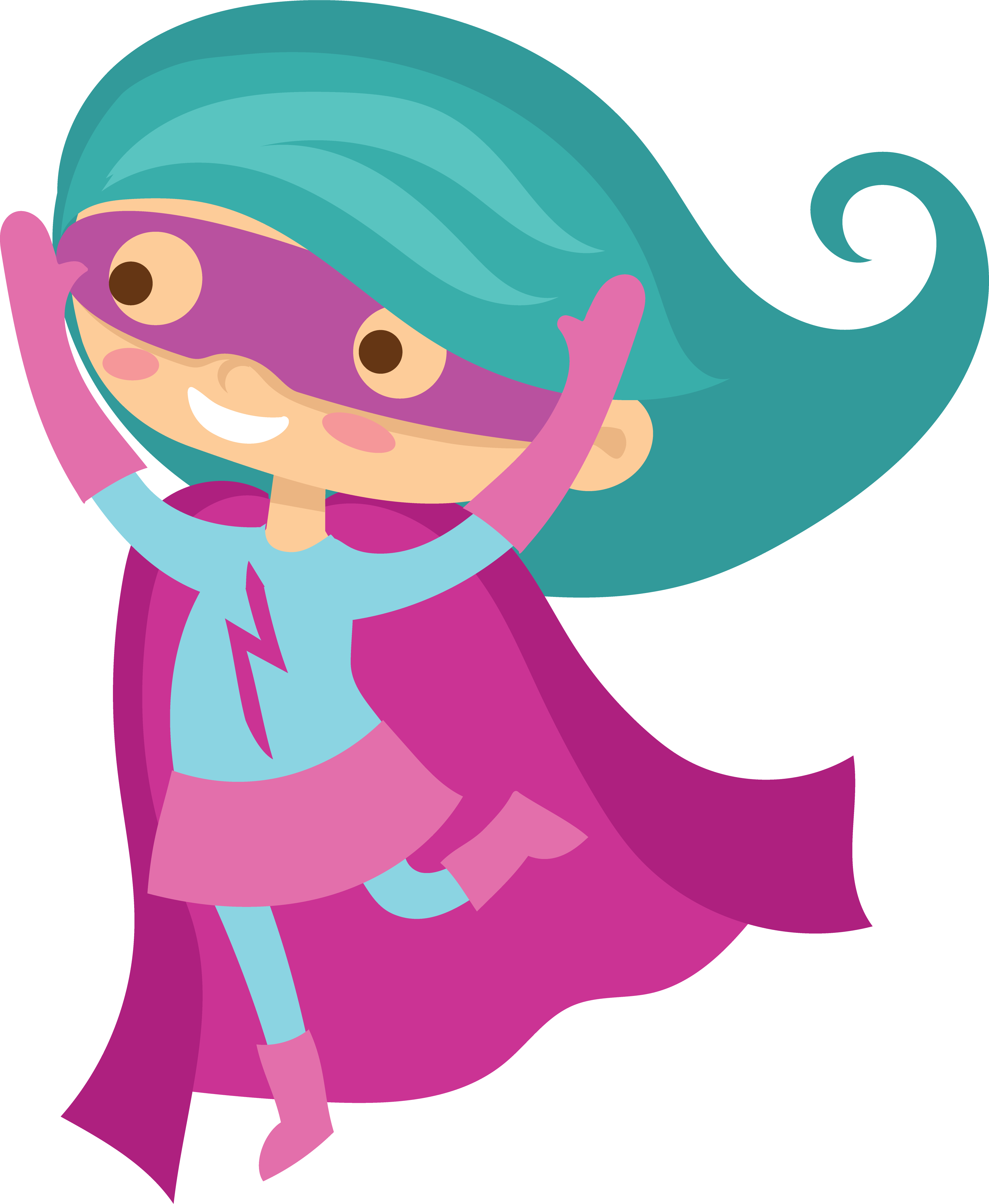 Share superhero characters in progress.
Review example origin stories.
Start writing sentences to tell the story of how we became superheroes.
Warm-up exercise
Five senses warm-upRELAXATION-STIMULATIONAsk children to relax and explore their five senses by PRETENDING to:
SEE• A car coming far away and towards you• A giant• An ant• A big black spider
SMELL…• chocolate chip cookies• A skunk• Perfume• Onions
TOUCH•  A hot stove•  Icicles•  Sharp tacks•  Velvet
TASTE• A sour lemon• Their favorite candy• Spinach
HEAR…• A gentle wind• Underwater sounds• A whistle
https://kidactivities.net/drama-games-and-activities/
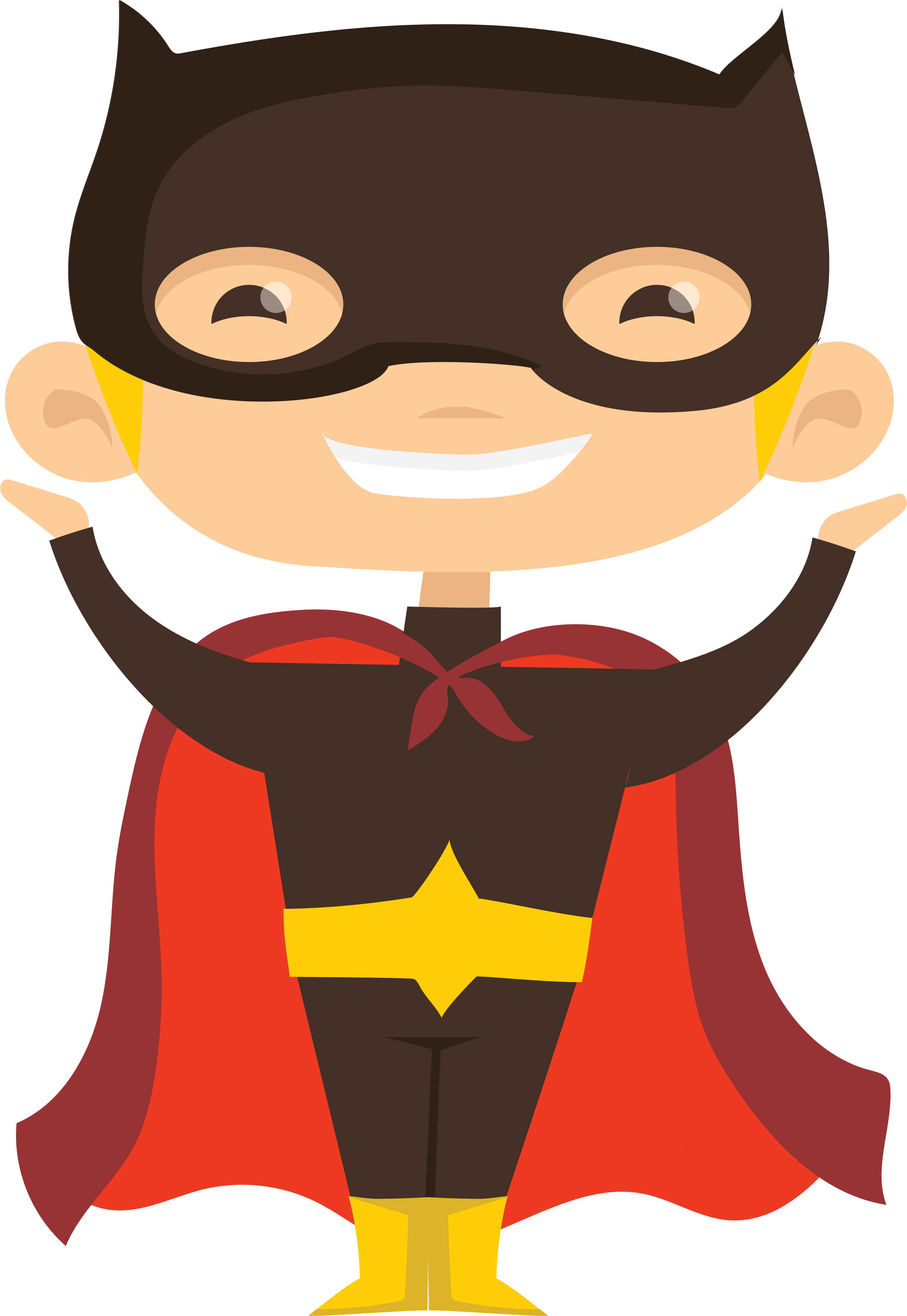 Pass or play!
Share your superhero character
materials
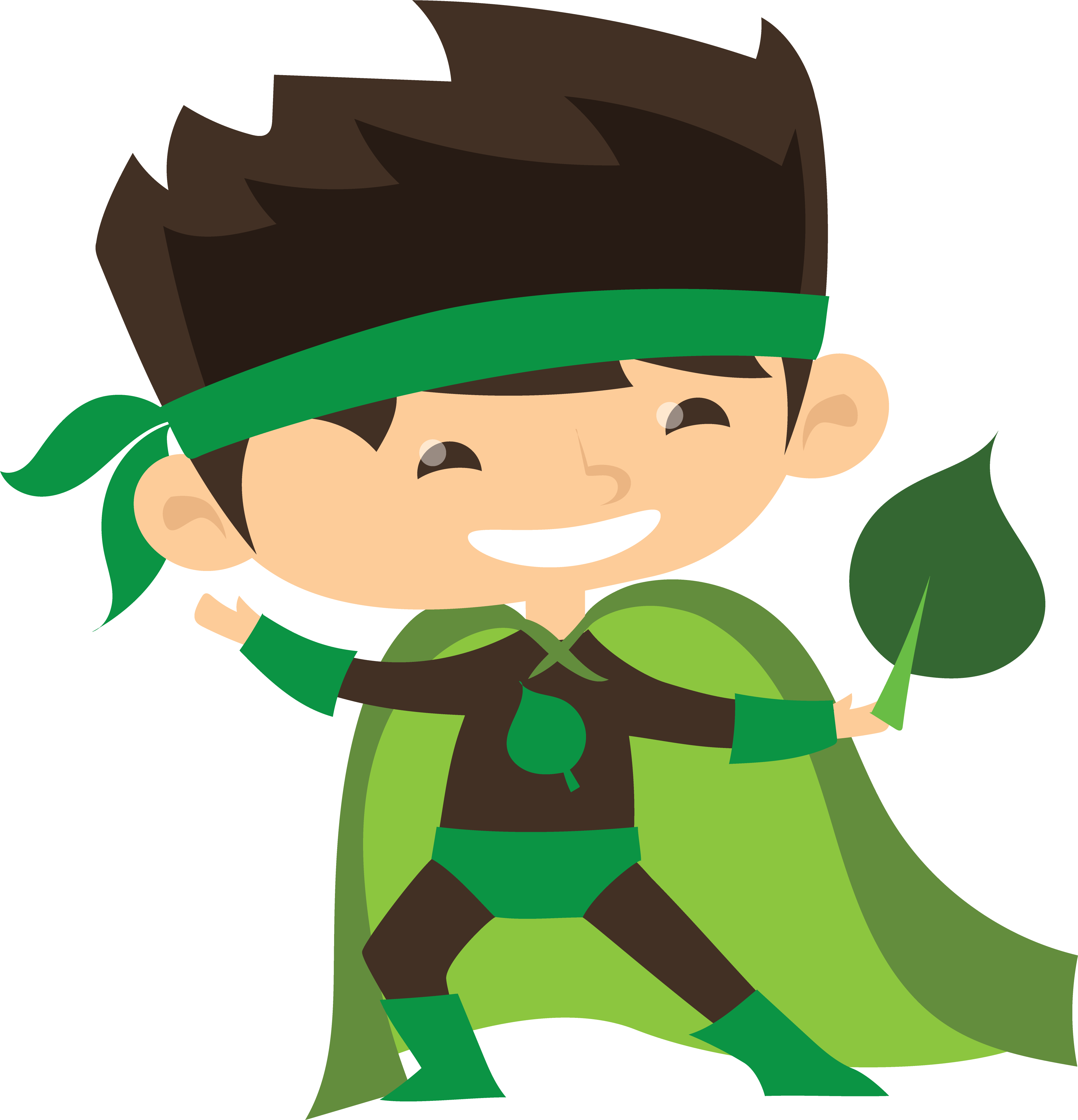 Superhero drawing from last week
What did you write about your superhero?
Pencil and paper.
examples
More Superhero origin stories
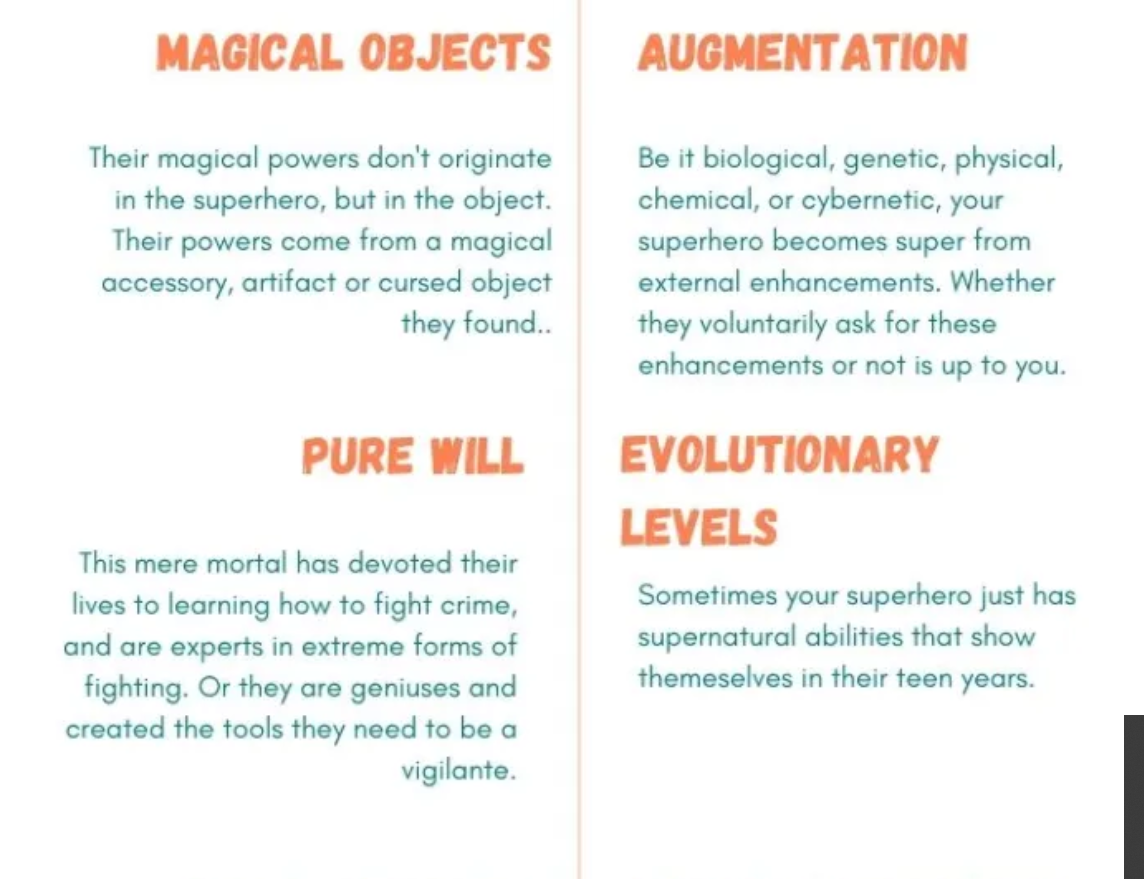 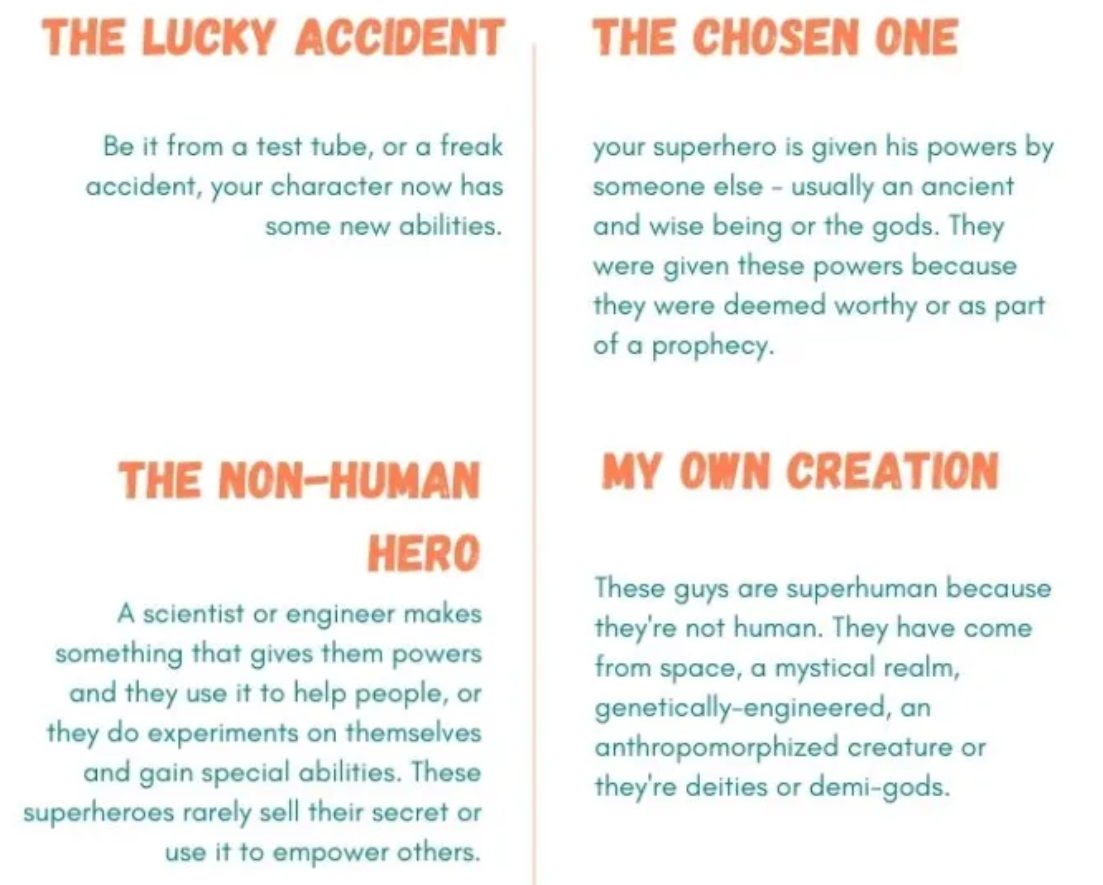 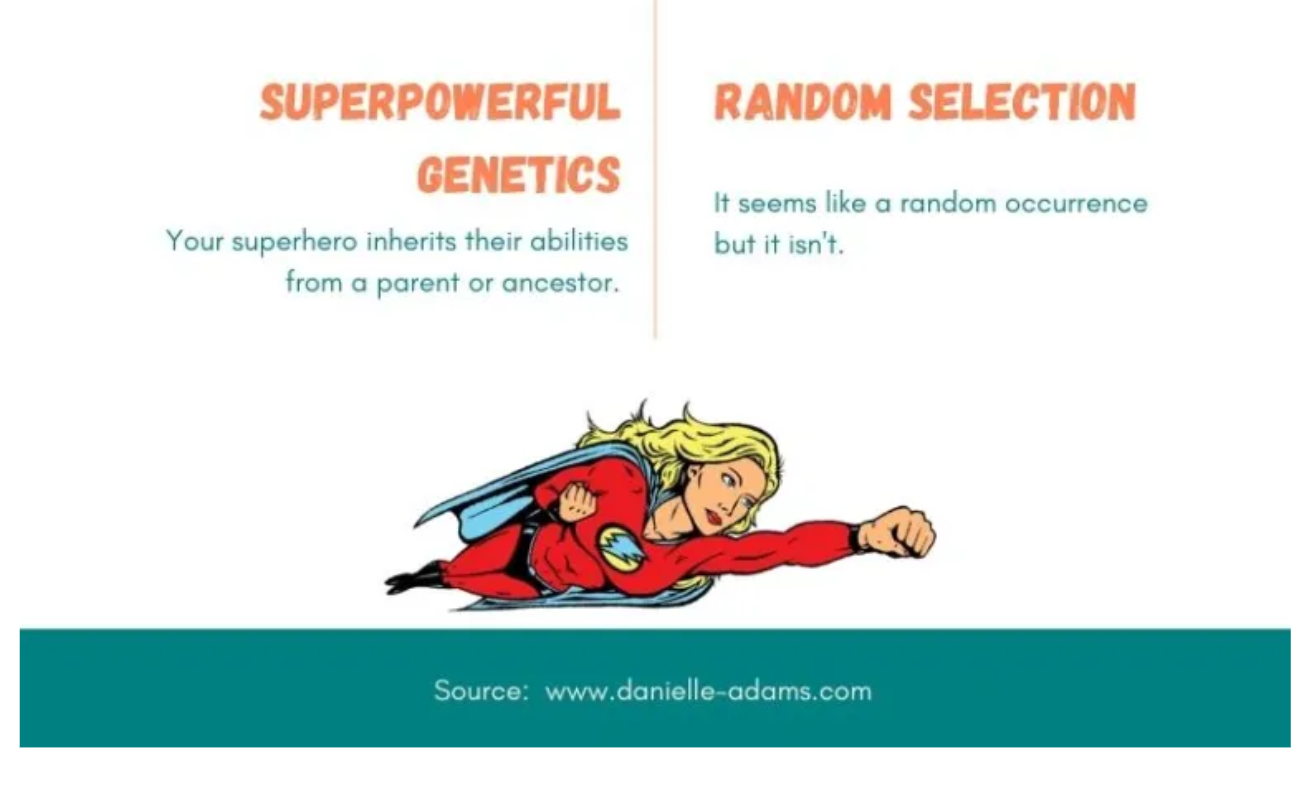 Green arrow
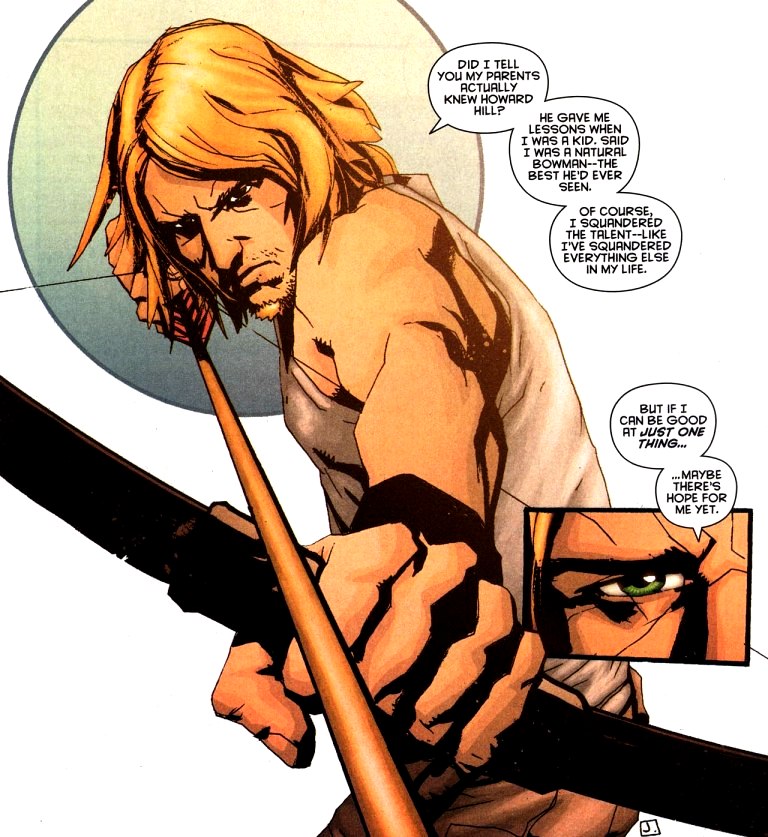 Inspired in part by Robin Hood, Oliver Queen was a rich young man who shipwrecked on a deserted island and had to learn to survive – his money was no good here.
When a passing ship was attacked by pirates, he rescued the passengers and realized he could use his powers of archery to help people in need.
Daredevil
Teen age
Mutant
Ninja
turtles
The unleasher
How did Miss Alicia get her powers?
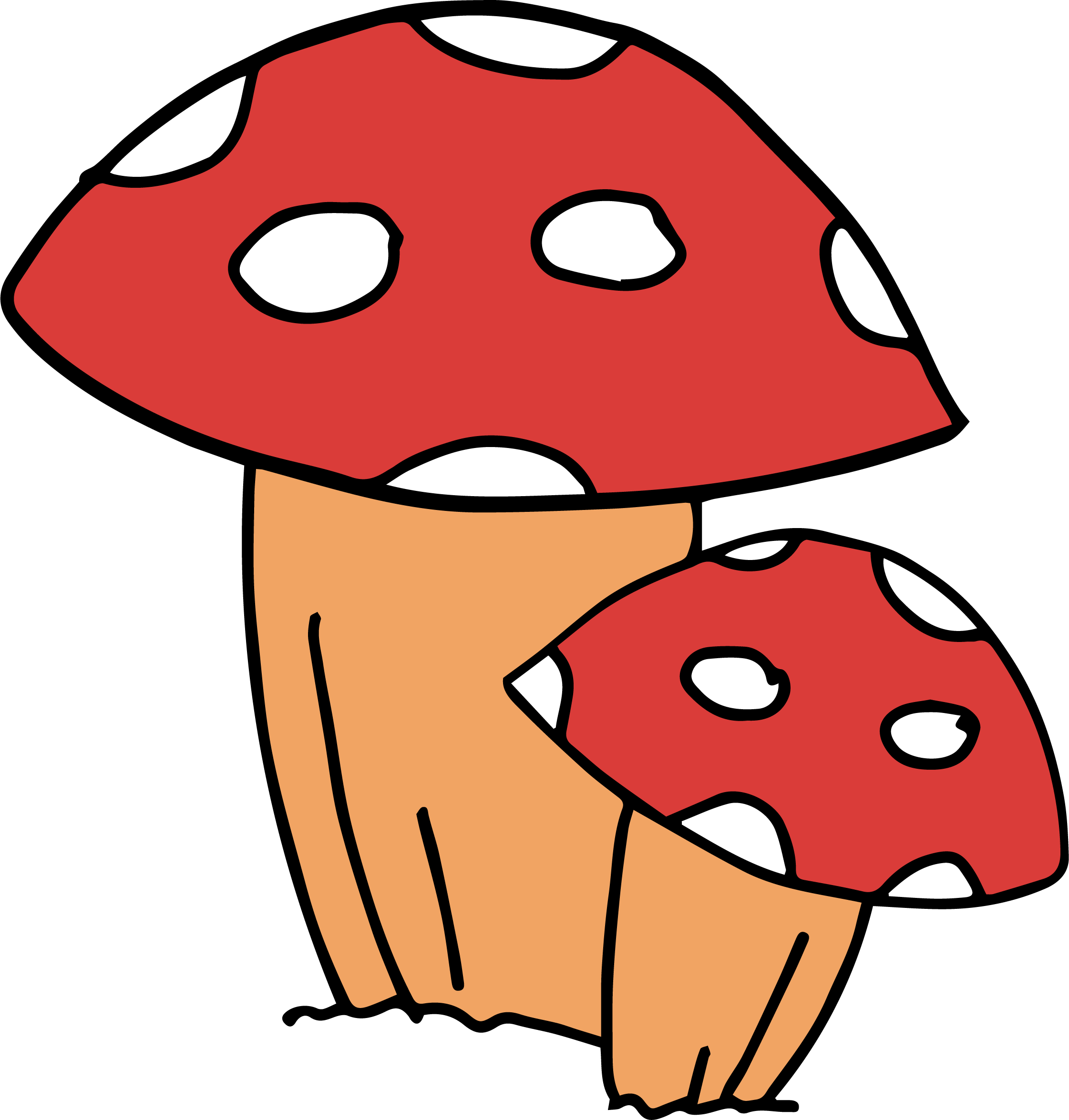 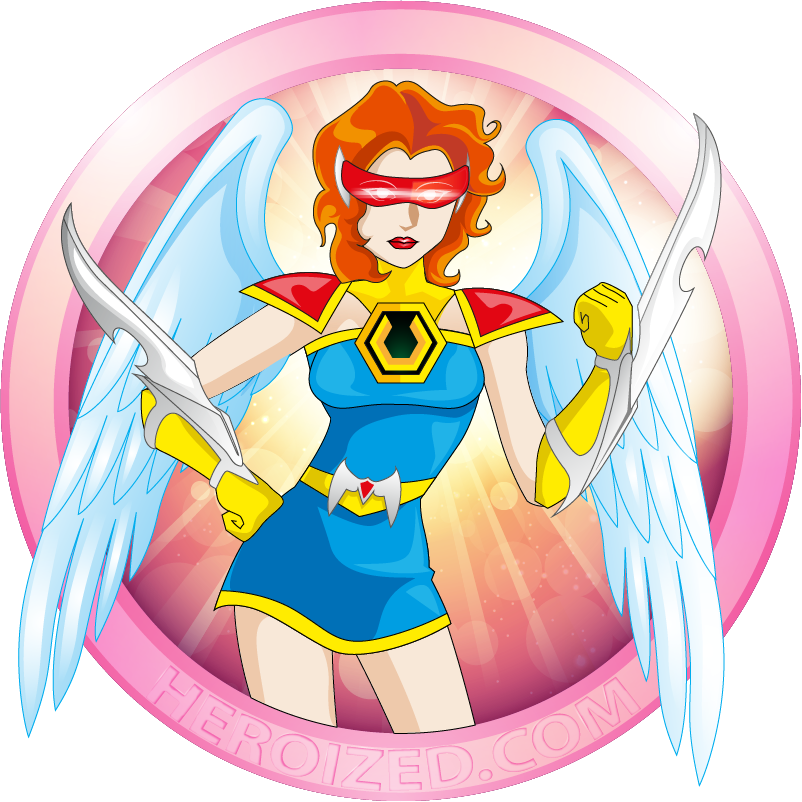 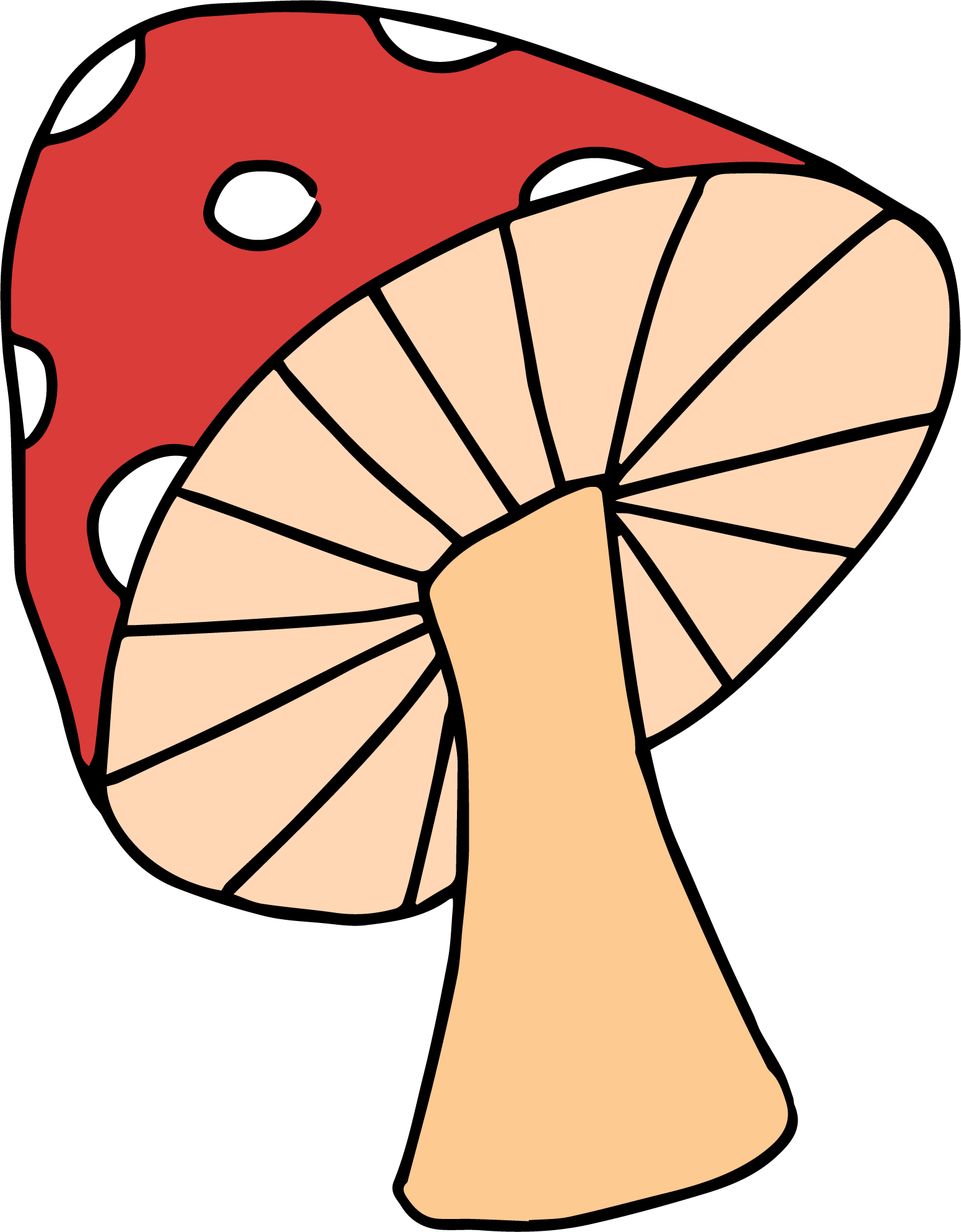 Story template
My name is …
I am in ... Grade at … School.
I am … (character traits)
One day … (something weird happened)
I decided to … (heroic choice).
references
references
Teenage Mutant Ninja Turtles created in 1983 by American comic book authors Peter Laird and Kevin Eastman. Published by Mirage Studios.
Superhero and Superkids art licensed via Creative Market.
Images from Daredevil (Marvel) and Green Arrow (DC) comics.
Five senses exercise from kidactivities.net